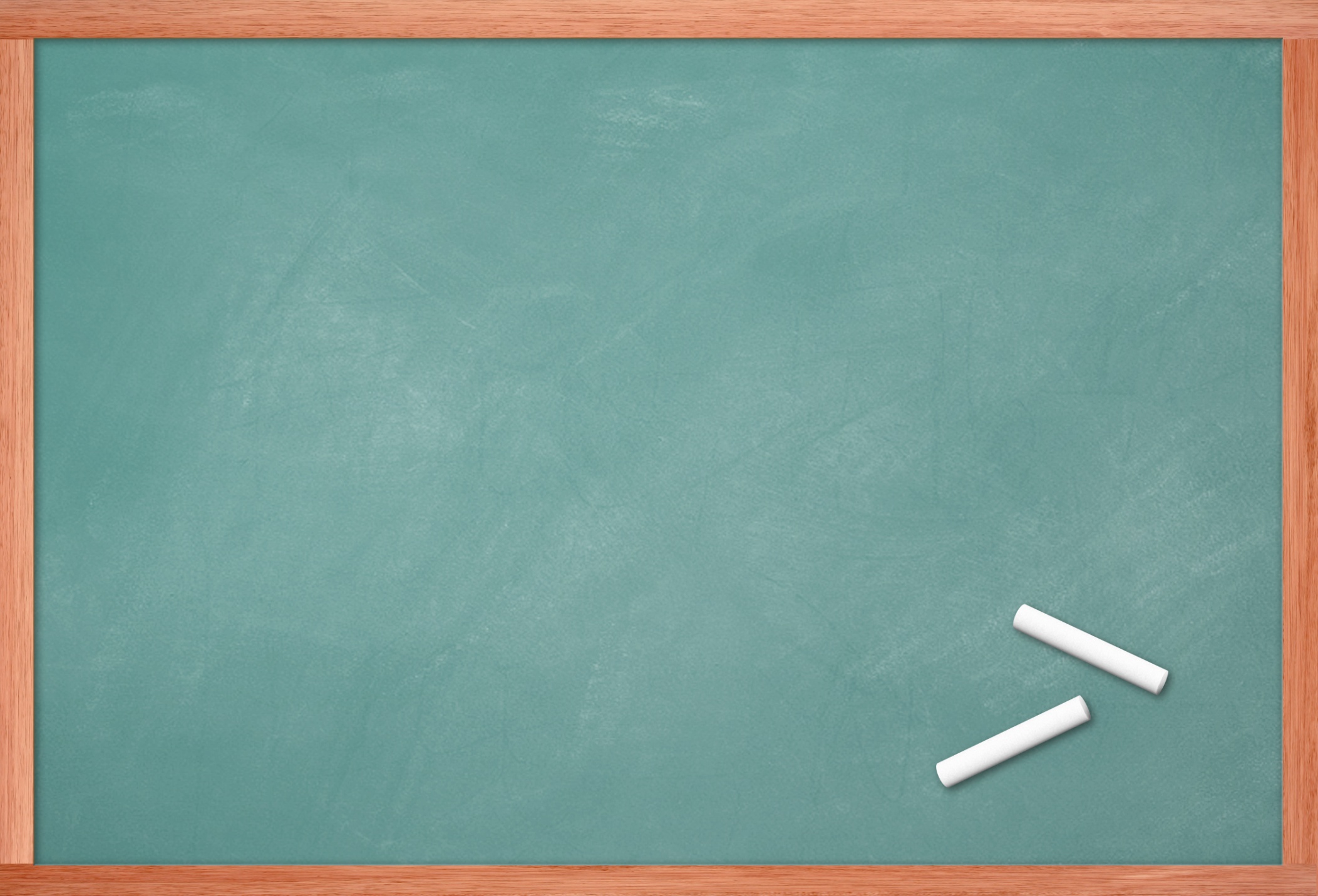 Личностно-ориентированный подход,как  важное условие эффективности процесса обучения
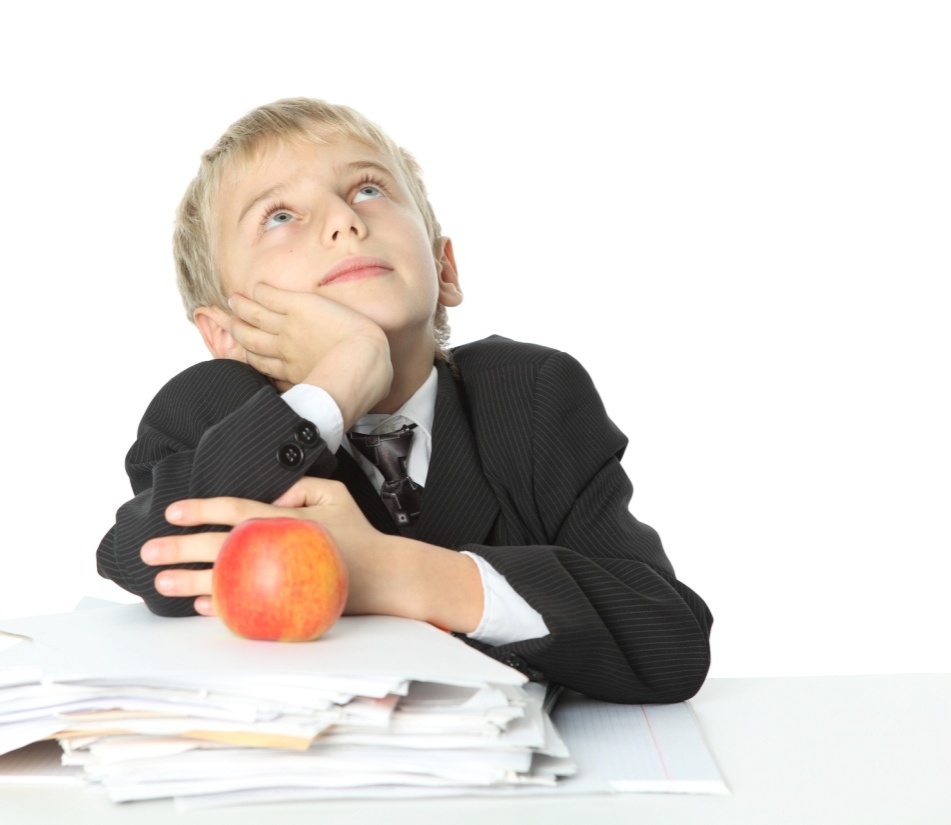 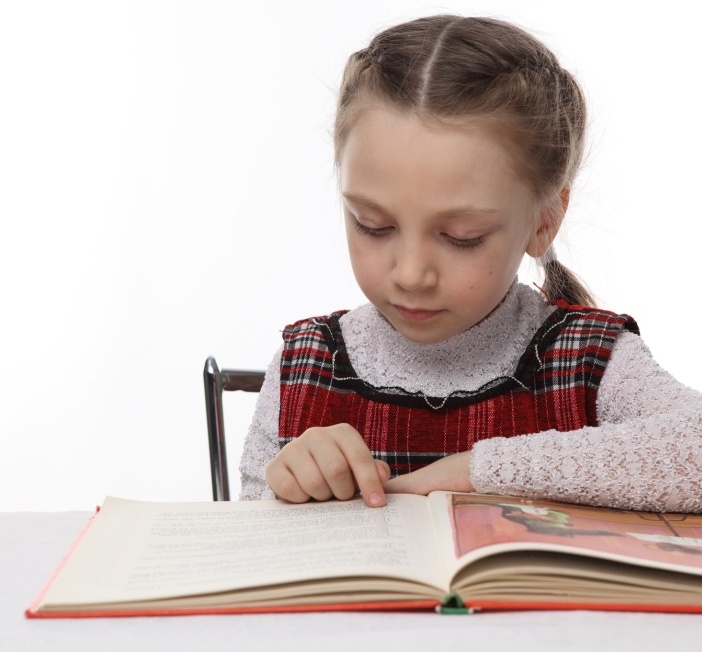 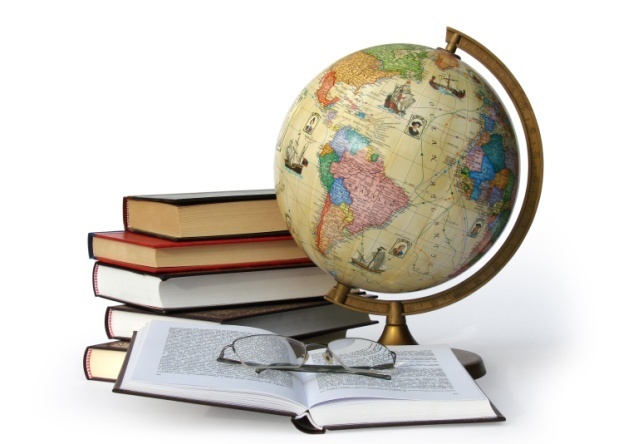 Сегодня невозможно представить современное образование без обращения к личности. Понятие личности – одно из центральных в отечественной психологии, а в связи с гуманизацией учебно-воспитательного процесса становится активно используемой категорией и в педагогике. 
               С развитием общества и государства, повышением уровня культуры населения, школа становится первым звеном непрерывного образования, обеспечивающим успешность   дальнейшего обучения.
Цель работы:
 обсуждение эффективности личностно-ориентированного подхода и влияние его на качество обучения
Для достижения цели ставятся следующие задачи:1. Раскрыть сущность личностно-ориентированного  подхода 2.  Охарактеризовать технологии личностно-ориентированного  обучения.3. Выявить влияние личностно-ориентированного обучение на развитие и саморазвитие личности ученика
Суть личностно-ориентированного подхода заключается в том, чтобы идти не от учебного предмета к ребенку, а от возможностей, которыми располагает ребенок. Для этого необходимы отказ от ориентировки на среднего ученика, поиск лучших качеств личности, познания интересов, качеств характера, особенностей мыслительного процесса, учет особенностей личности в учебно-воспитательном процессе, создание индивидуальных программ развития личности.
Личностно-ориентированное непрерывное образование предполагает постоянное удовлетворение образовательных запросов человека, создание условий проектирования и реализации индивидуальной образовательной программы, позволяющей выбрать и овладеть разнообразным образовательным уровнем.Личностно-ориентированное образование в школе направлено на развитие и саморазвитие ученика, становление его как личности с учетом индивидуальных особенностей, интересов и способностей.Личностно-ориентированное обучение предоставляет возможность каждому школьнику реализовывать себя в познании, в учебной деятельности с опорой на его склонности и интересы, возможности и способности, ценностные ориентации и субъективный опыт.Личностно-ориентированное воспитание - это развитие и саморазвитие личностных качеств на основе общечеловеческих ценностей. Гуманистическое личностно-ориентированное воспитание - это педагогически управляемый процесс культурной идентификации, социальной адаптации и творческой самореализации личности, в ходе которого происходит вхождение ребенка в культуру, в жизнь социума, развитие всех его творческих способностей и возможностей.Личностный подход - это важнейший принцип психологической науки, предусматривающий учет своеобразия индивидуальности личности ребенка. Именно этот подход определяет положение ребенка в воспитательном процессе, означает признание его активным субъектом этого процесса, а следовательно, означает становление субъект-объектных отношений. Личностный подход - это индивидуальный подход к человеку как к личности с пониманием ее как системы, определяющей все другие психические явления.
Обучение с личностно-ориентированным подходом: - предоставляет каждому ученику, опираясь на его способности, склонности, интересы, ценностные ориентации и субъективный опыт, возможность реализовать себя в познании, учебной деятельности, поведении;- обеспечивает развитие и саморазвитие личности ученика, исходя из выявленных его индивидуальных особенностей как субъекта познания и предметной деятельности;- учитывает не только уровень достигнутых знаний, умений, навыков, но и сформированность определенного интеллекта (его свойства, качества, характер проявлений);- подразумевает подбор средств, методов их организацию так, что ученик может проявить избирательность к предметному материалу, его виду и форме;- предполагает образованность как совокупность знаний, умений, индивидуальных способностей, являющихся важнейшим средством становления духовных и интеллектуальных качеств ученика, поскольку это выступает основной целью современного образования.
Главная задача учителя – поставить ученика в позицию активного субъекта учебной деятельности, организовать её таким образом, чтобы он всё более активно и самостоятельно овладевал научными фактами и законами, формировал убеждения, совершенствовал умения и навыки.    Для учителя в учебно-воспитательном процессе важно не только дать ребенку определенные знания, но и научить его самообразованию, умению пользоваться полученной информацией в повседневной жизни.
Личностные качества, необходимые учителю для эффективной работы:- стремление к максимальной гибкости;- способность к эмпатии (сопереживанию, сочувствию), сензитивность (восприимчивость) к потребностям учащихся;- умение придать личностную окраску преподаванию;владение стилем доверительного (неформального) общения с учащимися;- эмоциональная уравновешенность, уверенность в себе, жизнерадостность.
Личностно ориентированные
 технологии
Технология обучение в сотрудничестве
Технологии уровневой дифференциации
Метод проектов
Технология индивидуального обучения
Игровые технологии
Урок- это та учебная ситуация, та «сценическая» площадка, где не только излагаются знания, но и раскрываются, формируются и реализуются личностные особенности учащихся.
Традиционное обучение          Личностно–ориентированный подход
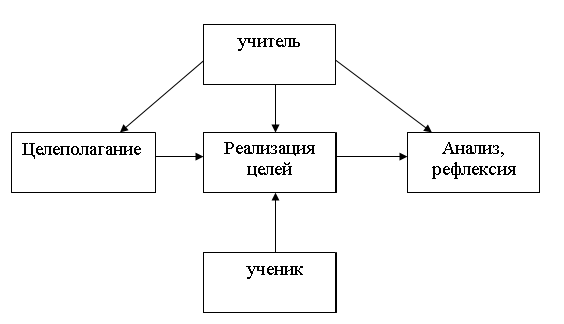 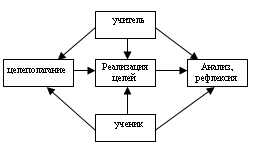 Реализация личностно-ориентированного подхода  на уроке и внеурочное время